DeutschNet-Niemiecki w siecipräsentiert
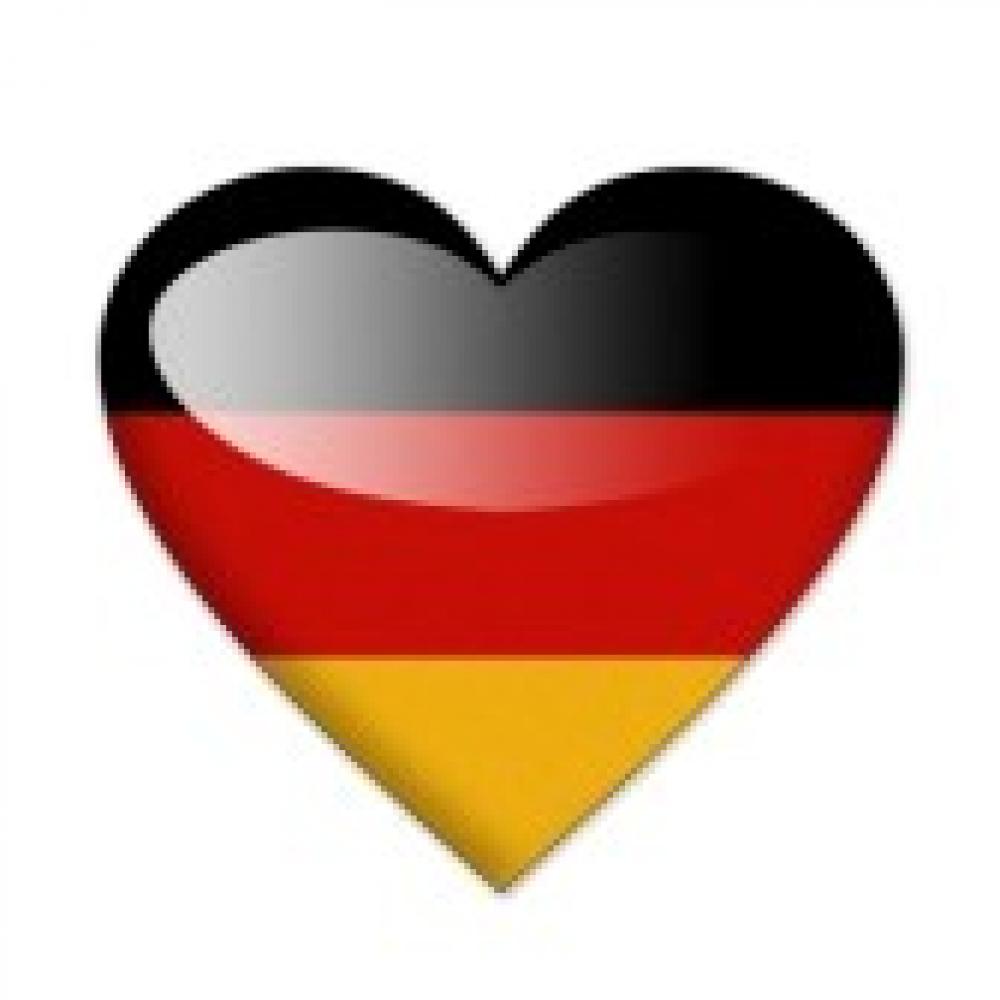 2016/ 17
Wir stellen unsere Familie vor
Przedstawiamy swoją rodzinę.

Wir lernen seit zwei Monaten Deutsch.
Niemieckiego uczymy się dwa miesiące.
Julia
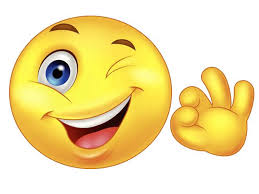 Alan
meine Tante
Bartek
Mein Vater heiβt Rafał.
Laura
Ich habe zwei Brüder.
Paweł
mein Onkel
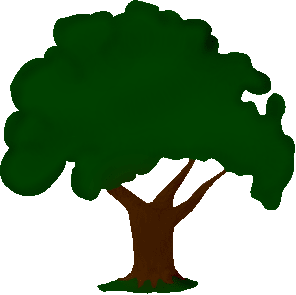 Wir stellen uns vor.
Przedstawiamy się.

Wir müssen Aussprache üben.
Musimy ćwiczyć wymowę.
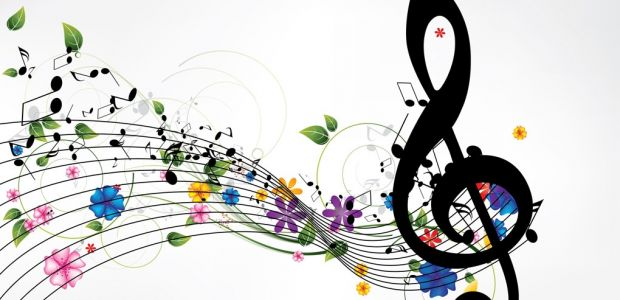 Natalia
Julia
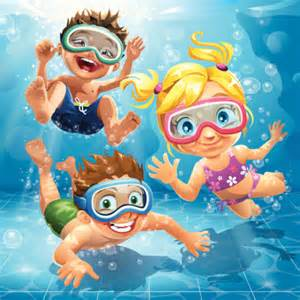 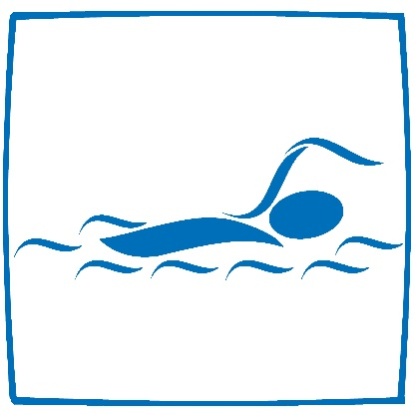 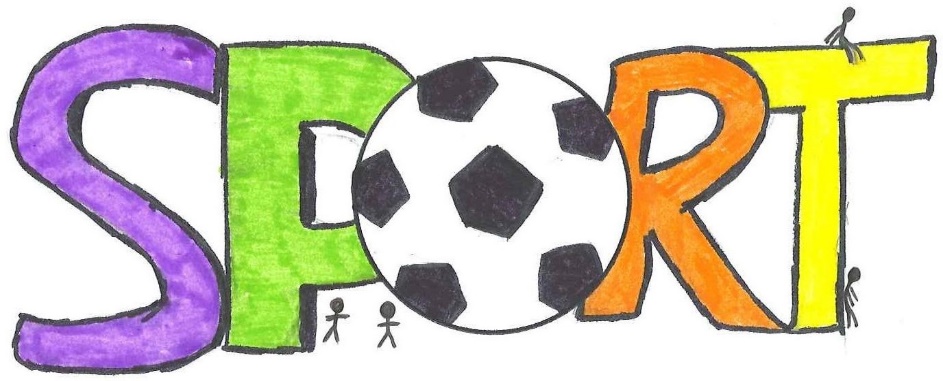 Nelly
Patrycja
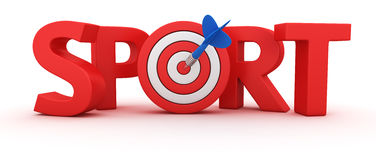 Radek
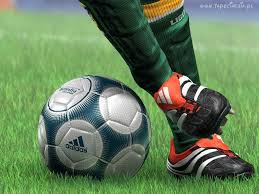 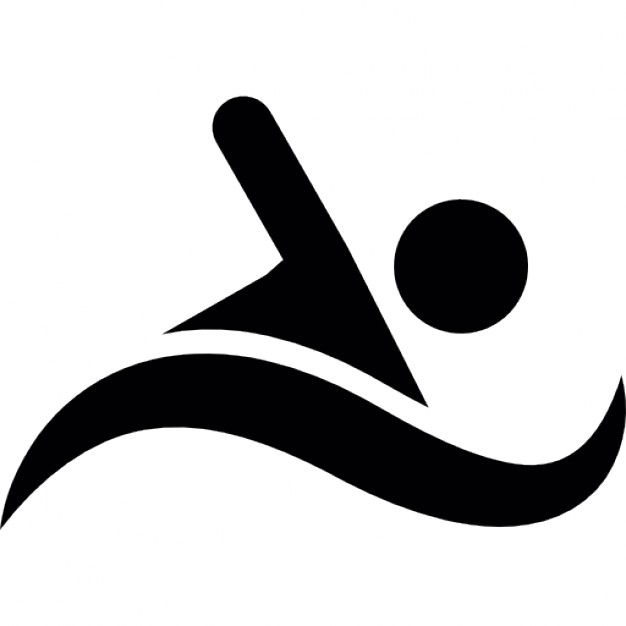 Sara
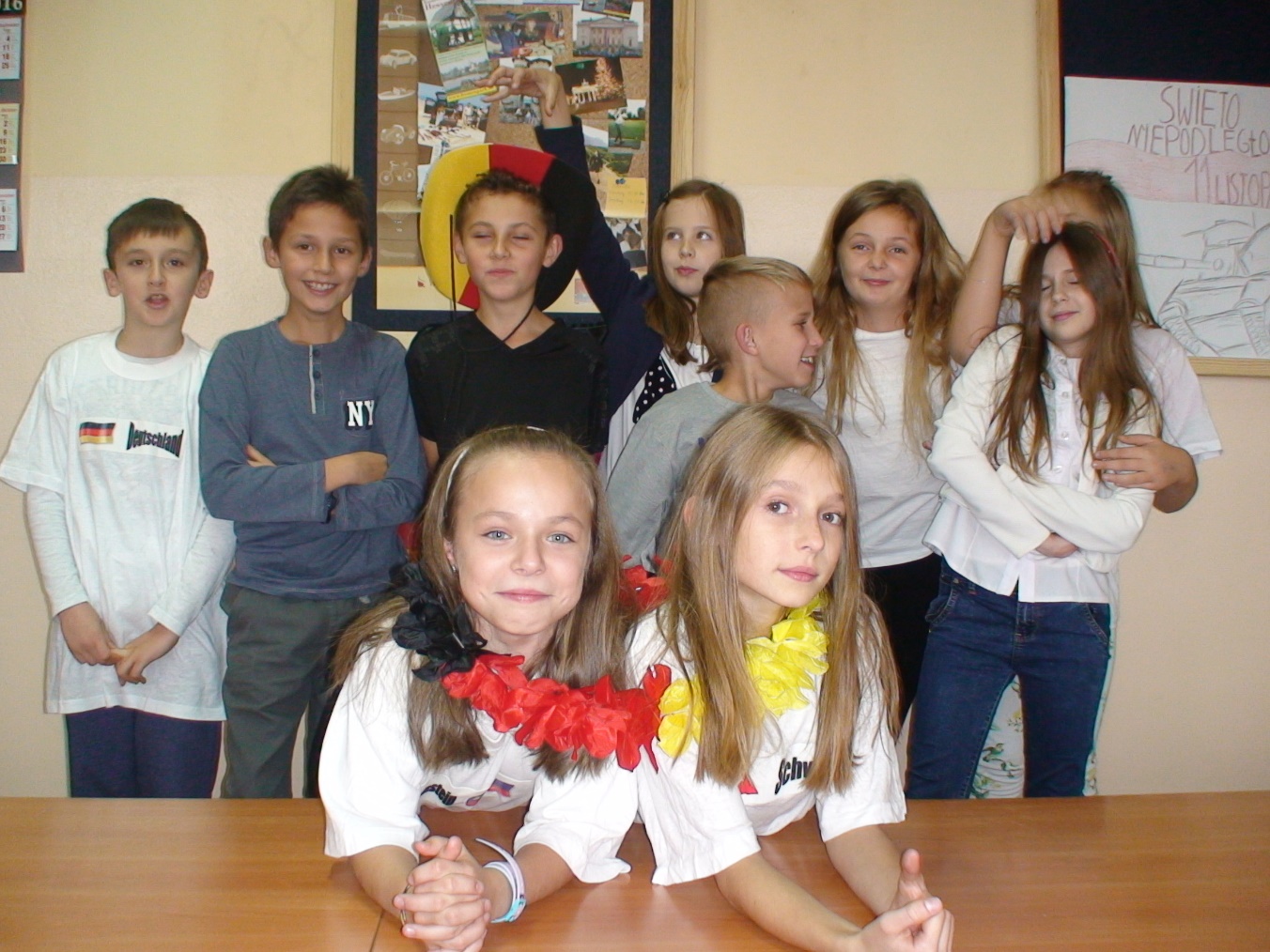 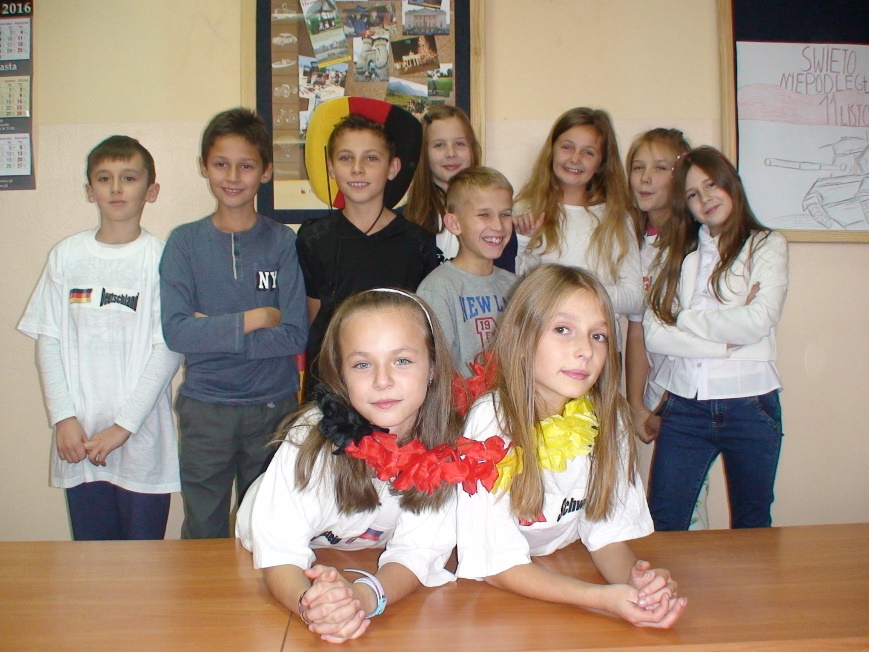 Das ist unsere Gruppe